Једначине Oдређивање непознатог дјелиоца
1.
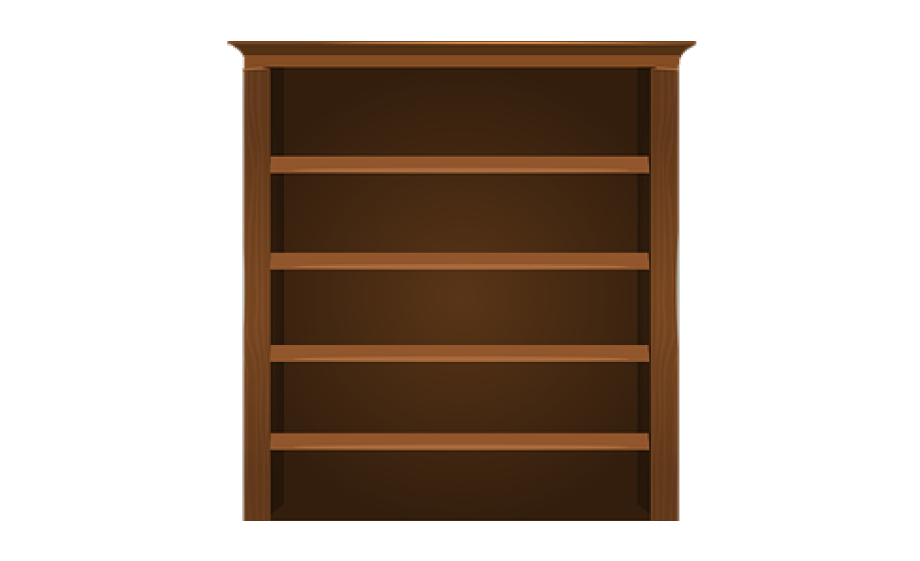 6 : 2 = 3
КОЛИЧНИК
ДЈЕЉЕНИК
ДЈЕЛИЛАЦ
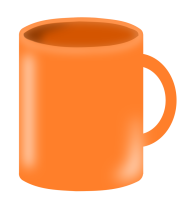 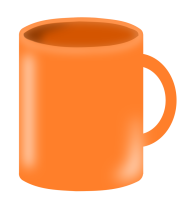 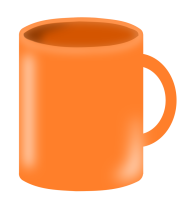 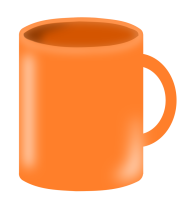 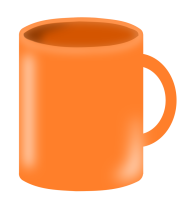 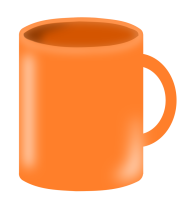 72 : x = 8
Дјељеник ставимо прво, знак дијељења као друго, па количник на крај и лако добијемо дјелилац тај!
На крају увијек провјеру уради да видиш да ли је дјелилац прави.
Непознати дјелилац тражи ђак, а то је посао лак.
2. Дјељеник је 72, дјелилац непознат, а
    количник 8. Одреди дјелилац!
x = 72 : 8
 x = 9
Пр: 72 : 9 = 8
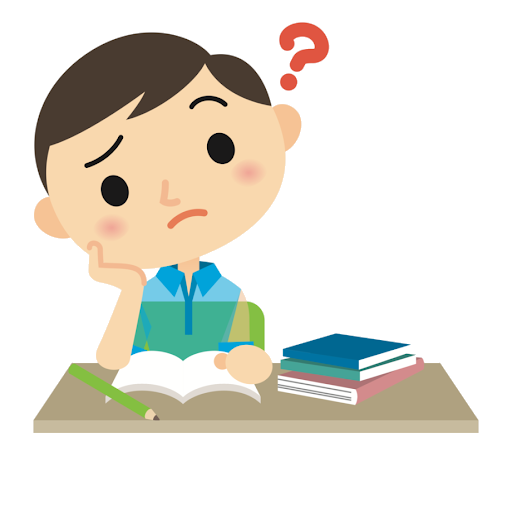 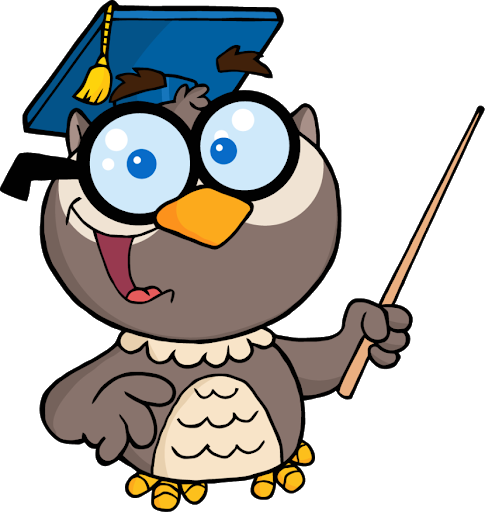 3. Како израчунавамо непознати дјелилац?
Непознати дјелилац израчунавамо када дјељеник подијелимо количником.
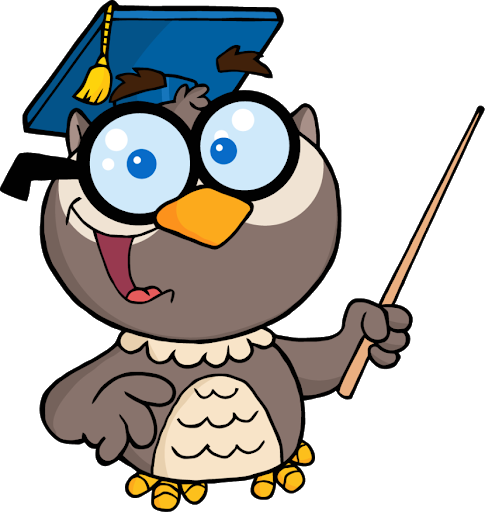 4. Израчунај непознати дјелилац:
а) 28 : x = 4
б) 36 : x = 9
в) 48 : x = 6
x = 28 : 4
x = 36 : 9
x = 48 : 6
x = 4
x = 8
x = 7
Пр: 36 : 4 = 9
Пр: 48 : 8 = 6
Пр: 28 : 7 = 4
5. Којим бројем треба подијелити 56 да би се добио број 8?
56 : x = 8
x = 56 : 8
x = 7
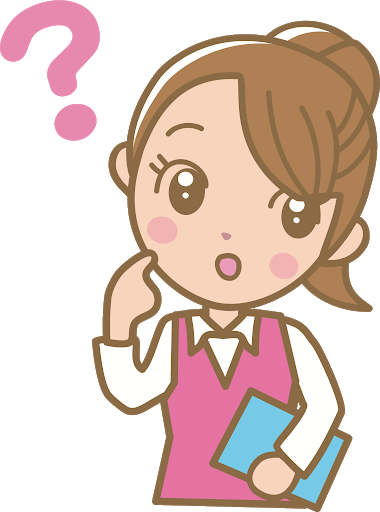 Пр: 56 : 7 = 8
Треба подијелити бројем 7.
6. Којим бројем треба подијелити 64 да би се добио број 8?
64 : x = 8
x = 64 : 8
x = 8
Пр: 64 : 8 = 8
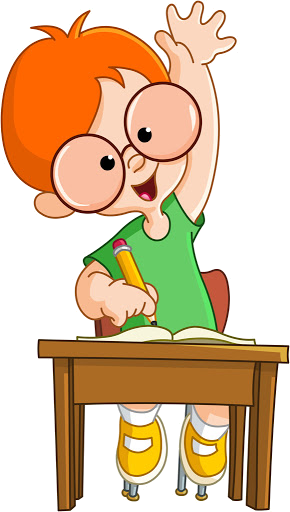 Треба подијелити бројем 8.
Задаци за самосталан рад:

Урадити 2, 3, 7. и 8. задатак у уџбенику Математике на 123. страни.